Λογιστική Κόστους
Ενότητα # 9: Πρότυπη Κοστολόγηση
Διδάσκουσα: Σάνδρα Κοέν
Τμήμα: Οργάνωση και Διοίκηση Επιχειρήσεων
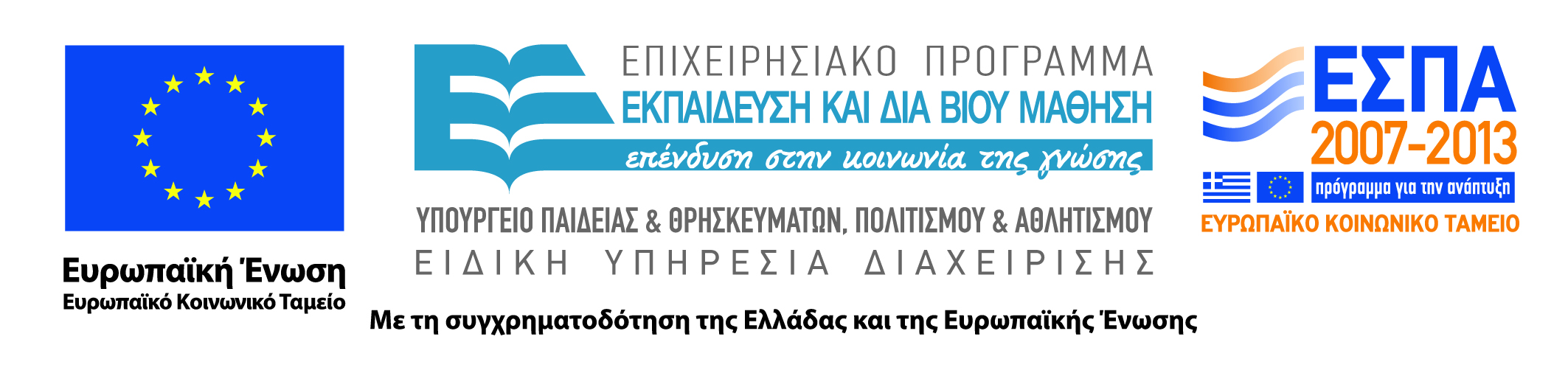 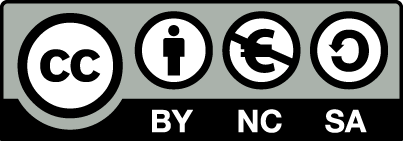 Χρηματοδότηση
Το παρόν εκπαιδευτικό υλικό έχει αναπτυχθεί στα πλαίσια του εκπαιδευτικού έργου του διδάσκοντα.
Το έργο «Ανοικτά Ακαδημαϊκά Μαθήματα στο Οικονομικό Πανεπιστήμιο Αθηνών» έχει χρηματοδοτήσει μόνο τη αναδιαμόρφωση του εκπαιδευτικού υλικού. 
Το έργο υλοποιείται στο πλαίσιο του Επιχειρησιακού Προγράμματος «Εκπαίδευση και Δια Βίου Μάθηση» και συγχρηματοδοτείται από την Ευρωπαϊκή Ένωση (Ευρωπαϊκό Κοινωνικό Ταμείο) και από εθνικούς πόρους.
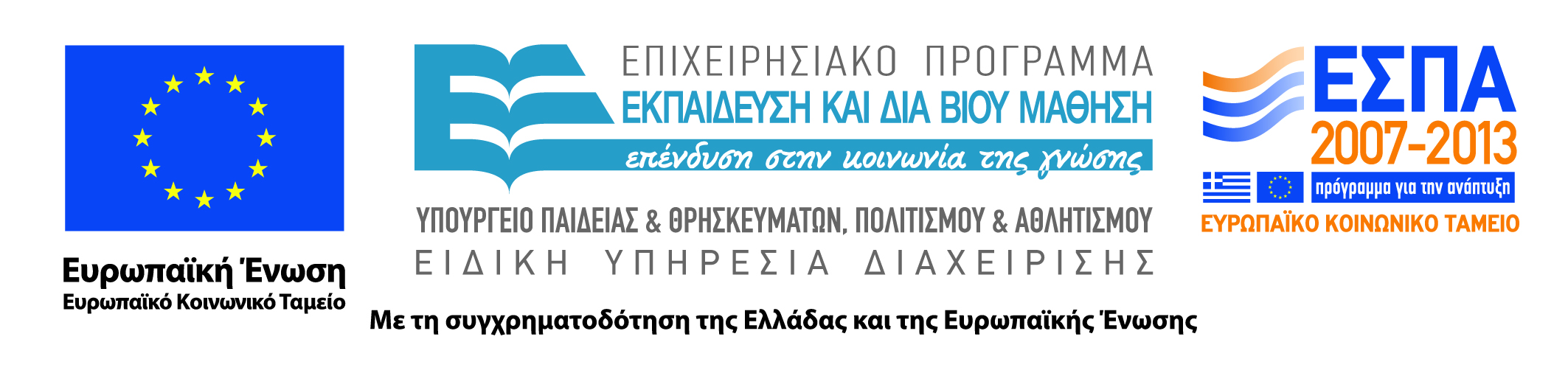 2
2
Άδειες Χρήσης
Το παρόν εκπαιδευτικό υλικό υπόκειται σε άδειες χρήσης Creative Commons.
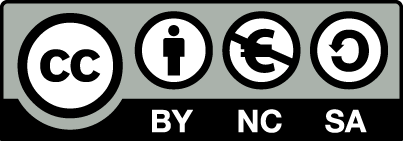 3
3
Σκοποί ενότητας
Εξοικείωση με το πρότυπο κόστος.
Κατανόηση αποκλίσεων Ά υλών.
Κατανόηση αποκλίσεων Άμεσης Εργασίας.
Κατανόηση αποκλίσεων Γ.Β.Ε.
4
4
Περιεχόμενα ενότητας
Πρότυπη Κοστολόγηση.
5
5
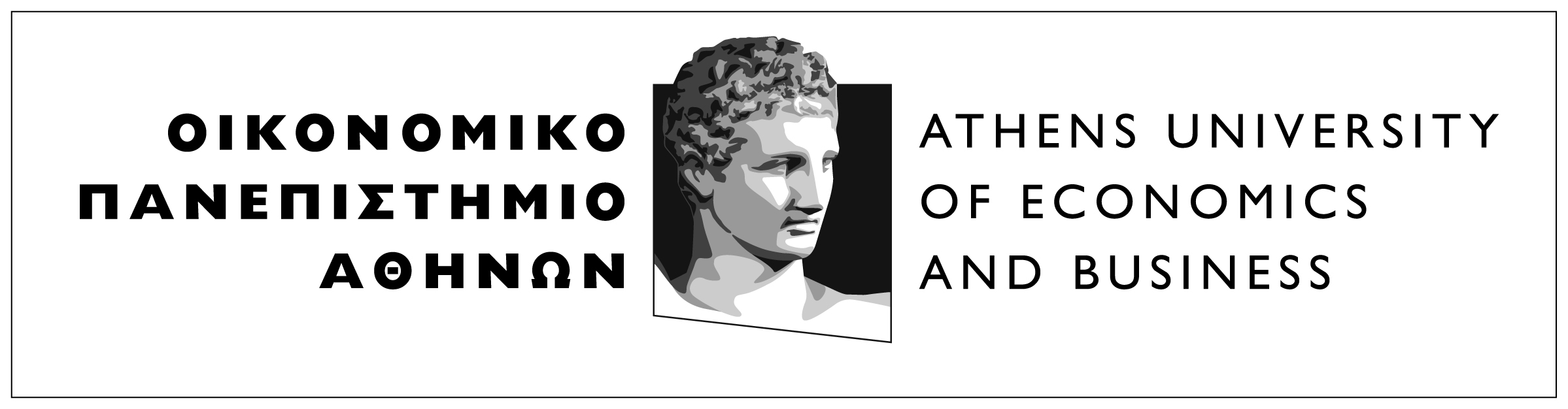 Πρότυπη Κοστολόγηση
Μάθημα: Λογιστική Κόστους, Ενότητα # 9: Πρότυπη Κοστολόγηση
Διδάσκουσα: Σάνδρα Κοέν, Τμήμα: Οργάνωση και Διοίκηση Επιχειρήσεων
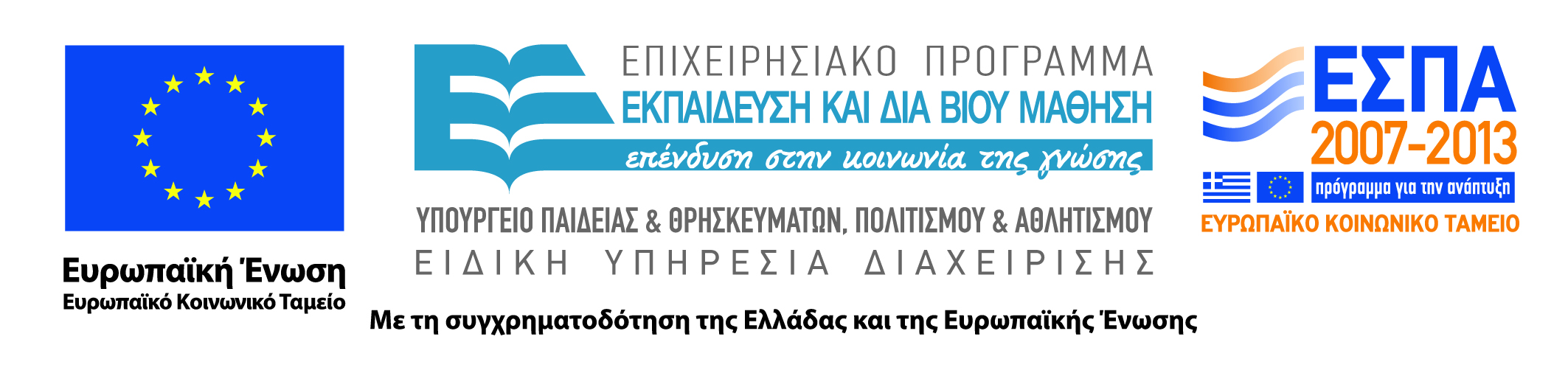 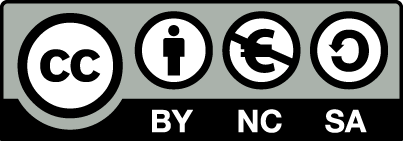 6
Πρότυπο κόστος (1 από 2)
Τι είναι:
Πολύ σωστά και πολύ λεπτομερειακά υπολογισμένο προϋπολογιστικό κόστος.
Τι εκφράζει:
Στόχους που θα πρέπει να επιτευχθούν στην παραγωγή. 
Βάση σύγκρισης για τα απολογιστικά δεδομένα:
Υπολογισμός αποκλίσεων.
Ανάλυση - Αιτιολόγηση αποκλίσεων. 
Δεν υποκαθιστά το πραγματικό κόστος.
7
Πρότυπο κόστος (2 από 2)
Το πρότυπο κόστος είναι ένα προκαθορισμένο κόστος υπολογισμένο με βάση: 
Ένα προδιαγεγραμμένο σύνολο συνθηκών παραγωγής. 
Προκαθορισμένες τεχνικές προδιαγραφές του προϊόντος.
Οι προδιαγραφές αυτές αφορούν τις απαιτούμενες πρώτες ύλες και την άμεση εργασία σε τιμές και αμοιβές που αναμένεται να εφαρμοσθούν κατά τη διάρκεια της περιόδου για την οποία υπολογίζεται το πρότυπο κόστος, συν τα αναλογούντα  ΓΒΕ, τόσο μεταβλητά όσο και σταθερά.
8
Πρότυπα πρώτων υλών
Ποσότητα α΄υλών: 
Υπεύθυνοι: Μηχανικοί.
Βάση υπολογισμού: τεχνικές προδιαγραφές προϊόντος, τεχνικά χαρακτηριστικά α΄υλών. 
Αξία α΄υλών: 
Υπεύθυνοι: Τμήμα προμηθειών. 
Βάση υπολογισμού: Τιμές α’ υλών στην αγορά, συνθήκες ανταγωνισμού στην αγορά.
9
Πρότυπα άμεσης εργασίας
Απόδοση εργαζομένων:
Βάση υπολογισμού: καθορισμός των εργασιών που συμμετέχουν και μέτρηση χρόνου εκτέλεσής τους.
Πολλές χρονομετρήσεις. 
Αλλαγή εκτέλεσης της εργασίας/αλλαγή προτύπου.
Ωρομίσθιο αμοιβής εργαζομένων: 
Υπεύθυνοι: Γραφείο προσωπικού. 
Βάση υπολογισμού: Βαθμός εξειδίκευσης, πολιτική αμοιβών επιχείρησης, συλλογικές συμβάσεις εργασίας, κτλ.
10
Πρότυπα Γ.Β.Ε.
Ανάλυση των Γ.Β.Ε. 
Μεταβλητά και Σταθερά
Προϋπολογισμός:
Απλή επέκταση του παρελθόντος.
Προσεκτική εξέταση των μελλοντικών συνθηκών.
Υπεύθυνοι: Τα στελέχη που ελέγχουν τα εκάστοτε Γ.Β.Ε.
11
Είδη προτύπων
Ιδανικό πρότυπο κόστος.
Τέλειες συνθήκες παραγωγής. 
Δεν υπάρχουν φθορές παραγωγής, απώλειες χρόνου εργαζομένων.
Αναμενόμενο πρότυπο κόστος.
Πραγματικές συνθήκες παραγωγής. 
Κανονικές φθορές, απώλειες χρόνου λόγω διαλειμμάτων εργαζομένων και νεκρών χρόνων.
12
Αλλαγή προτύπων
Για τη σωστή εκπλήρωση των στόχων που επιτελεί.
Αλλαγή όποτε κρίνεται αναγκαίο... 
Διαδικασία χρονοβόρα.
Απαιτείται προγραμματισμός.
13
Σημεία που θα πρέπει να προσεχθούν κατά τον υπολογισμό των προτύπων
Επίπτωση πληθωρισμού.
Επίπτωση στην υποκίνηση.
Επικαιροποίηση.
Σχέση με τη στρατηγική.
14
Ανάλυση αποκλίσεων
Υπολογισμός αποκλίσεων.
Σύγκριση μεταξύ πρότυπου και πραγματικού κόστους.
Χαρακτηρισμός αποκλίσεων:
Ευμενής  απόκλιση ( πραγματικό <πρότυπο).
Δυσμενής απόκλιση (πραγματικό > πρότυπο).
Αιτιολόγηση αποκλίσεων:
Εξωγενείς παράγοντες.
Ενδογενείς παράγοντες.
Αποφάσεις για την εξάλειψή τους. 
Αναζήτηση των υπευθύνων.
15
Απόκλιση α΄υλών
Απόκλιση τιμής α' υλών
Απόκλιση ποσότητας α΄υλών
Συνολική απόκλιση Α’ υλών
Κατά την ανάλωση διαφορετική ποσότητα από την πρότυπη
Κατά την αγορά διαφορετική τιμή από την πρότυπη
16
Απόκλιση τιμής Α’ υλών
(Πραγματική Τιμή Μονάδας - Πρότυπη Τιμή Μονάδας) Χ (Πραγματική Αγοραζόμενη Ποσότητα).
 Η ύπαρξη απόκλισης οφείλεται:	 
στην αγορά ποσοτήτων με / χωρίς έκπτωση.
στην επιλογή κατάλληλων / ή μη προμηθευτών.
στην ύπαρξη / αποφυγή βιαστικών αγορών.
17
Απόκλιση ποσότητας Α’ υλών
(Πραγματική Χρησιμοποιούμενη Ποσότητα - Πρότυπη Επιτρεπόμενη Ποσότητα) Χ (Πρότυπη Τιμή Α’ Υλών).
Η ύπαρξη απόκλισης οφείλεται:	 
στην ποιότητα των Α’ υλών.
στην ύπαρξη φύρας ή φθοράς κατά την επεξεργασία τους.
στην παραγωγή πολλών ελαττωματικών μονάδων.
στην απώλεια (κλοπή) Α’ υλών.
18
Αποκλίσεις A.E.
Απόκλιση απόδοσης A.E.
Απόκλιση ωρομισθίου A.E.
Συνολική απόκλιση Άμεσης Εργασίας (Α.Ε.)
Οφείλεται στη 
διαφορά
αμοιβής των 
εργαζομένων
Οφείλεται στη 
διαφορά
απόδοσης 
εργαζομένων
19
Απόκλιση απόδοσης Α.Ε.
(Πραγματικές ΩΑΕ – Πρότυπες Επιτρεπόμενες ΩΑΕ) Χ (Πρότυπο Ωρομίσθιο).
Η ύπαρξη απόκλισης οφείλεται:	 
Αλλαγή τρόπου εργασίας.
Συνθήκες εργασίας.
Ταχύτητα και εξειδίκευση εργαζομένων.
Διοικητικές ικανότητες προϊσταμένων.
Ποιότητα υλικών.
20
Απόκλιση ωρομισθίου
(Πραγματικό Ωρομίσθιο - Πρότυπο Ωρομίσθιο) Χ (Πραγματικές ΩΑΕ)
Η ύπαρξη απόκλισης οφείλεται:	 
στο εργατικό δυναμικό διαφορετικής εξειδίκευσης από το πρέπον.
στην αδικαιολόγητη υπερωριακή απασχόληση.
21
Συνολική απόκλιση Γ.Β.Ε.
Απόκλιση δαπάνης
Απόκλιση υποαπασχόλισης
Απόκλιση απόδοσης
Συνολική απόκλιση Γ.Β.Ε.
Οφείλεται σε 
διαφορά
απόδοσης 
εργαζομένων
Οφείλεται σε 
διαφορά
επιπέδου παραγωγής
Οφείλεται σε 
διαφορά τιμών 
κόστους
22
Πρότυποι συντελεστές καταλογισμού Γ.Β.Ε.
Στους τύπους που ακολουθούν γίνεται η παραδοχή, χωρίς να επηρεάζεται η γενικότητα της ανάλυσης, ότι ο καταλογισμός των ΓΒΕ γίνεται με βάση τις ΩΑΕ:

Πρότυπος Συντελεστής Επιβάρυνσης Μεταβλητών ΓΒΕ (ως προς τις ΩΑΕ) = 
	Πρότυπα Μεταβλητά ΓΒΕ / Πρότυπες ΩΑΕ

Πρότυπος Συντελεστής Επιβάρυνσης Σταθερών ΓΒΕ (ως προς τις ΩΑΕ) =
	Πρότυπα Σταθερά ΓΒΕ / Πρότυπες ΩΑΕ
23
Απόκλιση δαπάνης
Απόκλιση Δαπάνης = 
	Πραγματικά Συνολικά ΓΒΕ - [(Πραγματικές ΩΑΕ Χ Πρότυπος Συντελεστής Επιβάρυνσης Μεταβλητών ΓΒΕ) + Συνολικά Πρότυπα Σταθερά ΓΒΕ].
24
Απόκλιση υποαπασχόλησης
Απόκλιση υποαπασχόλησης =
	[[Πραγματικές ΩΑΕ Χ (1)] + Συνολικά Πρότυπα Σταθερά ΓΒΕ] – [Πραγματικές ΩΑΕ Χ [(1) + (2)]].

Το επίπεδο απασχόλησης είναι διαφορετικό από το κανονικό λόγω:
Απουσίας προσωπικού.
Κακού προγραμματισμού παραγωγής.
Απεργιών ή υπερεπάρκειας εργασιών για εκτέλεση.

Διαφορά στο βαθμό απασχόλησης. Αντανακλάται στη διαφορά μεταξύ των προτύπων και των αναλογούντων Σταθερών Γ.Β.Ε.
25
Απόκλιση απόδοσης
Απόκλιση Απόδοσης Μεταβλητών ΓΒΕ (variable O/H efficiency variance) = (Πραγματικές ΩΑΕ - Πρότυπες Επιτρεπόμενες ΩΑΕ) Χ (1).
Απόκλιση Απόδοσης Σταθερών ΓΒΕ (fixed O/H efficiency variance)= 
	(Πραγματικές ΩΑΕ - Πρότυπες Επιτρεπόμενες ΩΑΕ) Χ (2).
26
Συνολική απόκλιση Γ.Β.Ε.
Συνολική Απόκλιση (Total variance) = Πραγματοποιηθέντα ΓΒΕ (Actual) - Πρότυπες Επιτρεπόμενες ΩΑΕ Χ Πρότυπος Συντελεστής Συνολικών ΓΒΕ (Standard applied).
27
Τέλος Ενότητας # 9
Μάθημα: Λογιστική Κόστους, Ενότητα # 9: Πρότυπη Κοστολόγηση
Διδάσκουσα: Σάνδρα Κοέν, Τμήμα: Οργάνωση και Διοίκηση Επιχειρήσεων
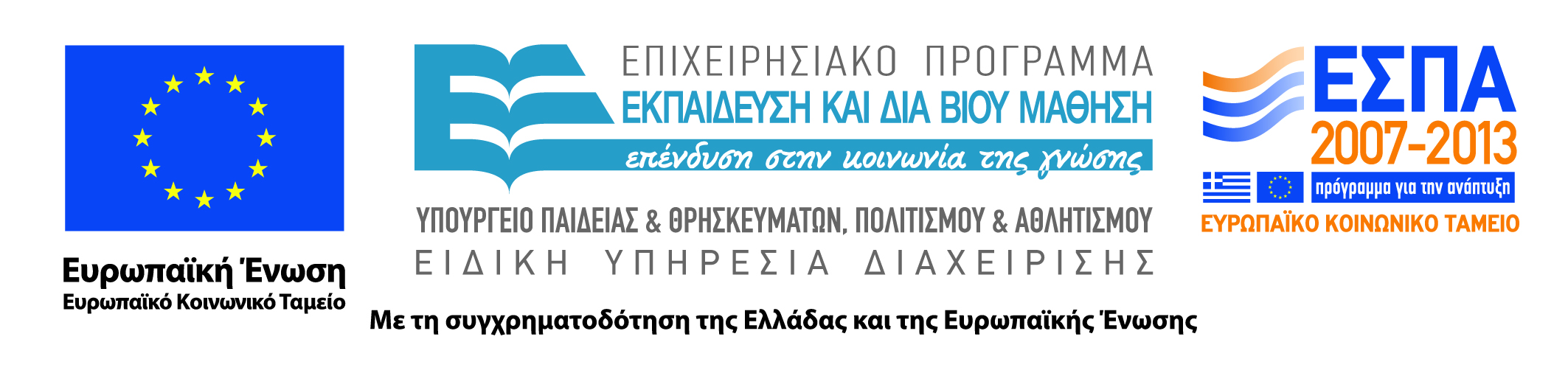 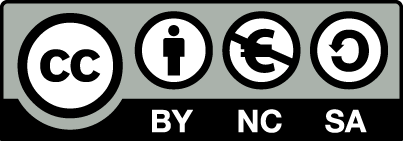